Pohybová aktivita seniorů doporučení
Světová zdravotnická organizace (WHO) doporučuje osobám ve věku 65 let a výše
	150 minut fyzické aktivity ve střední intenzitě za týden
nebo  	minimálně 75 minut pohybové aktivity s vysokou intenzitou za týden
nebo 	ekvivalentní kombinaci aktivity se střední a vysokou intenzitou za týden.

Každá aktivita, aby byla zdraví prospěšná, by měla být prováděna v trvání alespoň 10 minut  v kuse.  

Pokud jde o další zdravotní přínosy, měla by se fyzická aktivita se střední intenzitou zvýšit na 300 minut týdně nebo ekvivalentně.
Osoby se špatnou pohyblivostí by měly provádět fyzickou aktivitu pro zlepšení rovnováhy a prevenci pádů, 3 a více dní v týdnu.
Zvláštní důležitost by se měla věnovat silovému tréninku prováděnému 2 nebo více dní v týdnu a zahrnující posílení hlavních svalových skupin.
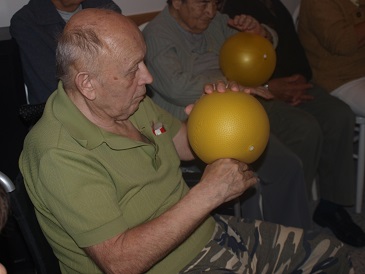 Zásady při tvorbě a realizaci PIP
Respektovat morfofunkční involuční změny (pokles funkční kapacity tělesných systémů, adaptability, rychlejší únavnost, delší čas k regeneraci).
Respektovat zdravotní stav seniora, medikace, monitorování HF a TK.
Intenzitu zátěže volit na základě Spiroergonomického vyšetření lékařem.
Respektovat věk, úroveň tělesné výkonnosti, zájem o PA (emoce, motivace).
Obsah cvičebního programu zaměřit k danému cíli (zdravý, ADL, nezpůsobilý).

Monitorovat HF na začátku, v průběhu a na konci pohybové intervence (sporttester)
Zásady při pohybovém zatěžování
Seznámit jedince s metodikou a technikou provádění PA.
Srozumitelně se vyjadřovat, hovořit pomalu a nahlas, po řádném seznámení se s cvičením dané cviky správně a názorně předvést.
Dodržovat didaktické zásady – od nejjednodušších poloh a cviků s postupným přechodem do vyšších pozic.
Důsledná postupnost zatížení.
 Preferovat jednodušší cviky bez velkých nároků na koordinaci.
Neprovádět cviky se zadržováním dechu,  cvičení koordinovat s dýcháním.
Na závěr cvičební jednotky zařadit vždy cvičení relaxační (ne dlouhé).
Vytvářet přátelskou atmosféru.
Optimální PA z hlediska kognitivních funkcí
Faktory ovlivňujíc benefit PA – genetické predispozice, četnost PA, velikost a typ pohybové zátěže
Dle zahraničních i našich výzkumů – efekt PA:
PA nejméně 2-3x týdně nad 20 min. po dobu min. 6 měsíců
Střední intenzita zátěže zlepšuje, ale dlouhodobá intenzivní tělesná zátěž snižuje úroveň kognitiv. funkcí. Doporučuje se 40-60 % max. spotřeby kyslíku, subjektivní hodnocení zátěže na úrovni 13 dle Borgovy škály.
Kombinace AE a neAE cvičení 2x týdně po dobu 60min.
Respektovat osobní preference PA
Kombinovat PA tak, abychom podpořili
Zdatnost (zvládat ADL, rekreační PA, rychlá obnova funkčního stavu po nemoci)
Svalovou sílu
Flexibilitu
Vzpřímené uvolněné DT
Vnímání, sebeuvědomování
Tanec - projekt
Efekt intenzivní tanečně-pohybové intervence na změny kognitivní funkce a změny mozkové plasticity zdravých 
seniorů a pacientů s mírnou kognitivní poruchou

Hlavní cíl: vytvoření strukturovaného tanečně-pohybového programu pro zdravé seniory a pacienty s MCI –
vyhodnotit jeho efekt na změny struktury a funkce mozku u těchto jedinců 
44 měsíční kontrolovaná studie – 60 HS a 60 MCI, polovina 6 měsíců intervence, druhá – kontrolní 
60 cvičebních jednotek, 60 minut, 3 x za týden
Diagnostika – magnetická rezonance, rezonanční spektroskopie, detailní standardizovaného kognitivního
vyšetření, funkční zdatnost (Senior Fitnes Test - 6 min Walk, Chair stand test, 8 Food Up and Go test), posturální
stabilita
Tanec - projekt
Intervence – primárně udržení, případně rozvoj kognitivních funkcí, sekundárně – rovnováha, orientace v
prostoru, posílení velkých svalových skupin
Mírná až střední intenzita (po každé lekci subjektivně Borgova škála)
6 měsíců – zkušený lektor a asistent, smíšené skupiny – HS, MCI
Koncept – „Taneční cesta kolem světa“ – choreografie do kratších bloků (Polka  - Česko, country tanec – Irsko,
africký tanec, řecký tanec v kruhu, tango, tanec se šátky
Metodika – viz. popis.
Tanec - projekt
Výsledky
Funkční testy – lépe zdraví senioři
Aerobní vytrvalost – u HS i MCI
Síla DK – pozitivní – HS, MCI stejné
Rovnováha – lépe HS, HS stejně, nejlépe senioři MCI
Mozková činnost – rovněž efektivní změny u cvičících

Paměťové FC, prostorová orientace, komunikace, sociální vazby – vztahy doposud
UKÁZKY
Skladba lekce
ÚVODNÍ ČÁST (cca 15 minut)
seznámení s programem, navození tématu, dobré nálady a psychické pohody
zahřátí organizmu – rytmická cvičení, tanečně pohybové aktivity a hry a aktivaci kognitivních funkcí – cvičení s pamětí, zaměření pozornosti na jednotlivé kroky
dále kloubně mobilizační cvičení a dynamické protažení především svalů dolních končetin a svalů v oblasti trupu.
Skladba lekce
HLAVNÍ ČÁST (cca 30 minut)
těžiště lekce tvořily tanečně-pohybové choreografi e za doprovodu hudby
vždy jsme učili nejdříve kroky, v další hodině jsme přidali další části těla (paže, hlava), postupně jsme zařazovali prvky za sebe, tvořili choreografii. 
v dalších hodinách jsme obměňovali: např. tempo, rytmiku jednotlivých kroků, formaci, pozici tanečníků 
všechny tance jsme učili shodnou metodikou, kterou popisujeme u tance polka – viz videoukázka
Skladba lekce
ZÁVĚREČNÁ ČÁST (cca 15 minut)
zahrnovala cvičení a hry z oblasti psychomotoriky a zdravotní tělesné výchovy (dechová a relaxační cvičení, protažení svalů s tendencí ke zkracování, posílení svalů s tendencí k ochabování, balanční cvičení)
pro zpestření lekcí jsme používali různé druhy náčiní a pomůcek (šátky, gymnastické tyče, overbally apod.)
všechna cvičení byla vybírána s ohledem na individuální potřeby jedinců a v případě nutnosti modifi kována jednodušší variantou
Benefity tance
atraktivita i pro osoby neaktivní
lze přizpůsobit všem zdravotním kategoriím (velký potenciál)
snižování rizika pádů (zlepšení rovnováhových schpností, statická i dynamická rovnováha)
nástroj k udržení nebo zlepšování kognitivních funkcí
zlepšování funkcí KVS (kardiorespirační parametry, vytrvalost)
zlepšení kvality života
zlepšení fyzické zdatnost 
síla DK
psychosociální – socializace, motivace, relaxace a také komunikace